Minnesota Legislative Update 4.15.25
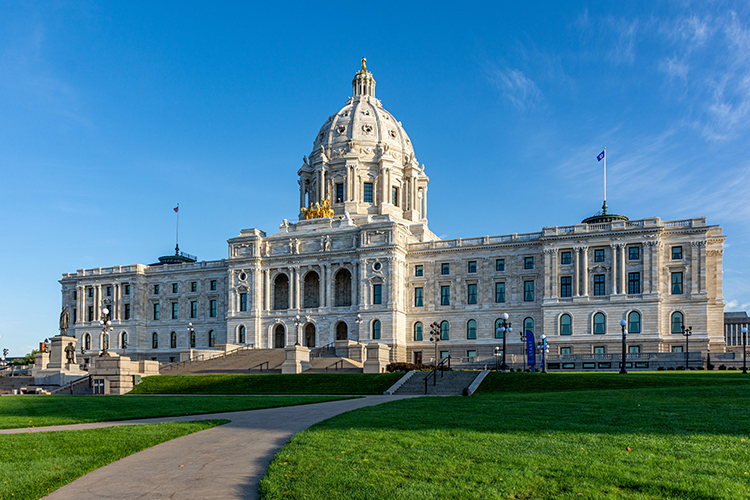 Omnibus bills and funding targets
House Omnibus bills that contain child care and early education elements:
House Children & Families-HF 2436; (budget target- additional $25 million)
House Workforce & Economic Development-HF 2440-(budget reduction of $50 million)
House Agriculture-HF 2466-(budget target- additional $17 million)

Senate Omnibus bills that contain child care and early education elements:
Senate Health & Human Services- SF 2669 ( budget target-reduction $261 million)
Senate Workforce & Economic Development-SF 1832 (budget target- additional $8.6 million)
Senate Agriculture-SF 2458 (budget reduction $313,000)
House Children & Families Omnibus Bill- HF 2436Funding items
No further cuts to base (but scheduled reductions to Early Learning Scholarships, Great Start Compensation Support Payment Program, and REETAIN)

Child Care Security Camera Requirement Grants- $500,000 one-time appropriation 2026
CCAP Federal Compliance-$13.9 m in 26-27 and $20.4 m in 28-29
Electronic Statewide Attendance Tracking system-$4.8 m in 26-27 only
Early Learning Scholarships- $6 m in one-time appropriation to the base in 2026
Senate Health & Human Services Omnibus  Bill Funding items
No further cuts to base (but scheduled reductions to Early Learning Scholarships, Great Start Compensation Support Payment Program, and REETAIN)
CCAP Federal Compliance-$13.9m in 26-27; $20.4m in 28-29
Electronic Statewide Attendance Tracking-$5.4 m 26-27; 3.2m in 28-29
Out of School and Youth Programming Assessment-$273,000 one-time in 2026
Child Care Improvement Grant Program- $2 million in 26-27
St. Cloud Area School District Preschool 4 Success Program-$307,000 one-time in 2026
Both billsCCAP compliance –(HF 2436/SF 2705)
Modifies CCAP redetermination dates for federal compliance purposes. 	
Prohibits schedule reporters in CCAP for federal compliance purposes and directs the commissioner to allocate funding to counties and Tribes to account for this prohibition	
Limits a family’s CCAP co-payments to 6.9 percent of income for federal compliance purposes.
Sets training requirements for legal nonlicensed child care providers for CCAP federal compliance purposes- 2 hours of CPR training for non-related caregiver. 	
Requires that CCAP providers submit data on child enrollment and attendance to the commissioner. 	
Requires that CCAP providers sign each bill and declare under penalty of perjury that the information is accurate.
Both billsDCYF Budget Bill- HF 2436/SF 2705
Specifies data privacy requirements for the Great Start Compensation Payments Program.
Modifies the TEACH scholarship program for individuals in the early care and learning field. 
Directs the development of a statewide electronic attendance and recordkeeping system for the child care assistance program	
Establishes an account in the special revenue fund for the Great Start Compensation Supports Payments Program- House only
Both billsOIG bill- HF 2191/SF 2507
Makes changes to child passenger restraint system training requirements. 	
Modifies training requirements for substitutes and unsupervised volunteers in child care centers.
Makes technical changes to requirements for a child care center’s emergency plan. 	
Requires that a certified license-exempt child care center publicly post an order of conditional certification 	
Requires that a certified license-exempt child care center have specified written policies 
Modifies training requirements for substitutes in certified license-exempt child care centers-requires 1-2 hours of training depending on hours worked.
Both billsOther member bills
Restricts the posting of a correction order for licensed child care centers or licensed family child care providers on the department's website until after the 20-calendar-day period for requesting reconsideration (H.F. 1897-Moller/SF 1232-Wiklund)	
Requires posting of a summary document for each licensing action issued to a licensed child care center and family child care provider on the Licensing Information Lookup public website, and restricts posting of any communication, including letters, from the commissioner to the center or provider. (HF 1897-Moller/SF1232-Wiklund)
Allows aides to supervise drop off and pick up if they are at least 18, have worked in the licensed child care center for a minimum of 30 days; and have completed all preservice and first-90-days training required for licensing (HF 1247-Nadeau/SF 91 Hoffman)
House Children & Families Omnibus BillHouse bills only
Increases the fine applied to DCYF license holders who do not comply with background study requirements from $200 to $500 (HF 2643-West)
Directs a child care program to publicly post a conditional license accompanied by a maltreatment investigation for ten years (HF 2305-West)
Makes the diaper distribution grant program a sole-source grant to the Diaper Bank of Minnesota (HF 1158-Hicks)
Prohibits Great Start Compensation Payments Program payments from being increased by ten percent for specified child care programs (no bill)
Directs the commissioner to amend rules regarding when a caregiver’s child may be excluded for purposes of determining a family child care provider’s licensed capacity (HF 655- Zeleznikar)
Variances for licensed capacity in child care programs are required if the program’s indoor space is within 100 feet of what is required and the state fire marshal approves the variance (HF 655-Zeleznikar)
House Children & Families Omnibus billCamera legislation (HF 1916-West)
If a center is required to post a maltreatment order, it must then have cameras that meet the specifications
Cameras must be in each room designated for infants and toddlers, and in shared/public spaces
Cameras must be turned on and always recording when the licensed child care center is in operation
Cameras must be closed-circuit
If a center has cameras in infant and toddler rooms before July 1, 2025, there is no need to comply further
Parents can request to view footage with documentation from a physician of a child's physical injury
Grants of up to $4,000 can be used to offset the costs related to complying with this legislation
House Children & Families Omnibus BillHF 2617-Coulter
Allows a child care program license holder to request interpretive guidance on a correction order 
Directs the commissioner to amend the definition of “education” for purposes of determining an individual’s qualifications for working in a child care center. 	
Directs the commissioner to develop and implement standardized licensing timelines and standards for child care centers. 	
Directs the commissioner to establish specified requirements for county licensors for family child care.
Senate Health & Human Services Omnibus Bill Senate bills only
Directs the commissioner of DCYF to conduct a scan of out-of-school and youth programming (SF 2042-Wiklund)
Family Child Care regulation modernization process changes (SF 1232-Wiklund)
Proposed new standards must protect the health and safety of children in family child care programs and be child centered, family friendly, and fair to providers
Must engage with groups of licensed family child care providers at least five times throughout the stakeholder engagement process and include both daytime and evening engagement opportunities
The commissioner must engage providers whose primary language is not English and proposals, presentations, summary documents, engagement invitations, surveys, and drafts of the report must also be made available in Hmong, Somali, and Spanish
The updated family child care licensing standards and the risk-based model for monitoring compliance with family child care licensing standards proposed must not be implemented any earlier than January 1, 2027.
Other bills
House and Senate Agriculture Bills
Additional funding for Farm to School and Early Childhood- $500,000 per biennium in the House; $300,000 per biennium in the Senate

Senate Jobs and Economic Development
Additional funding for WomenVenture- $1million in 26-27
Father Project (Good Will Easter Seals)-$2 million in 26-27
Next steps
Legislature is on break until Tuesday, April 22
House bills head to Ways & Means; Senate bills head to Finance and the on to the floor
Some bills will need more work after the break (House Jobs & Economic Development, House & Senate Education) for completion
Tax and Capital Improvement (Bonding) bills are created after break
All bills must be negotiated through the conference committee process
Session must end by May 19th 
Budget must be agreed upon by June 30
THANK YOU!
For more information:
Ann McCully
annm@childcareawaremn.org

https://www.childcareawaremn.org/community/policy-legislation/bill-tracker/